References
Chapter-4 from the DP book
Chapter-5 from the DP book
Integrating Simplex with DPLL(T), Bruno Dutertre and Leonardo de Moura
Abstraction refinement
Abstraction refinement
Abstraction refinement
Additional constraints make the uninterpreted function partially interpreted

The reason we use uninterpreted functions is that they make the formula simpler, thus making it computationally feasible to find a solution

The goal of the abstract refinement is to find the right level of abstraction that is sufficient to validate the formula
Abstraction refinement
The right level of abstraction can be discovered using a trial-and-error process

This process is also called the abstraction-refinement loop
Abstraction refinement
Abstraction refinement
We’ll see examples of abstraction refinement later
Linear arithmetic
Syntax
Linear arithmetic
Example
for (i = 1; i <= n; i++)
  a[j+i] = a[j];

Under which condition, a[j] can be loaded outside the loop.
Example
Gaussian’s elimination
Gaussian’s elimination
Given a linear system Ax = b			



Manipulate A|b to an upper-triangular form
A  	     x      =     b
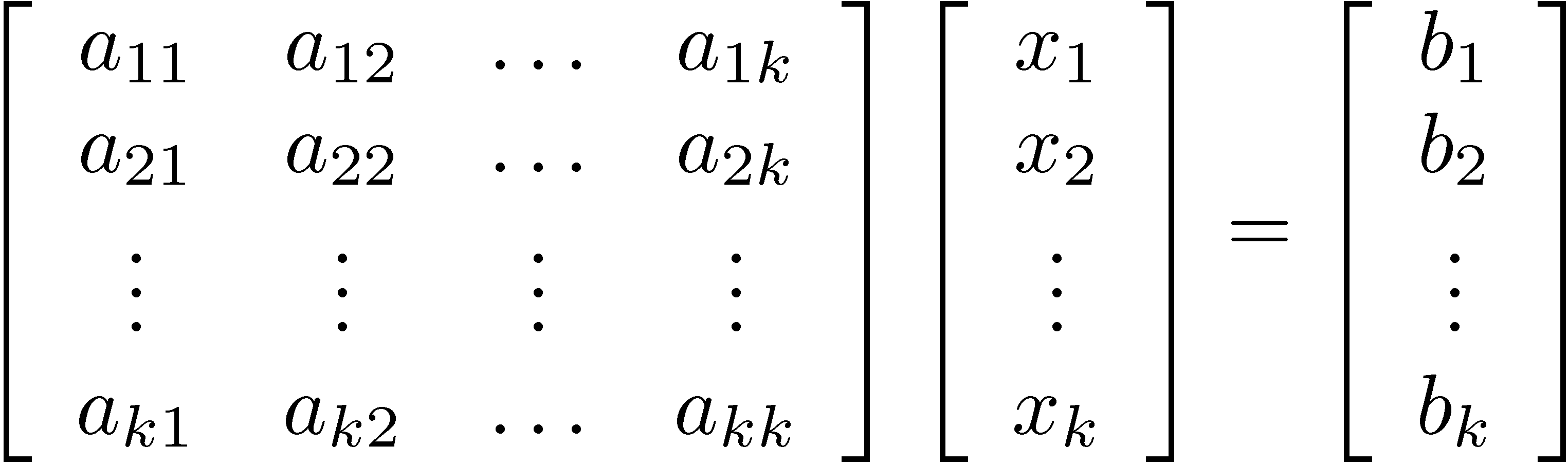 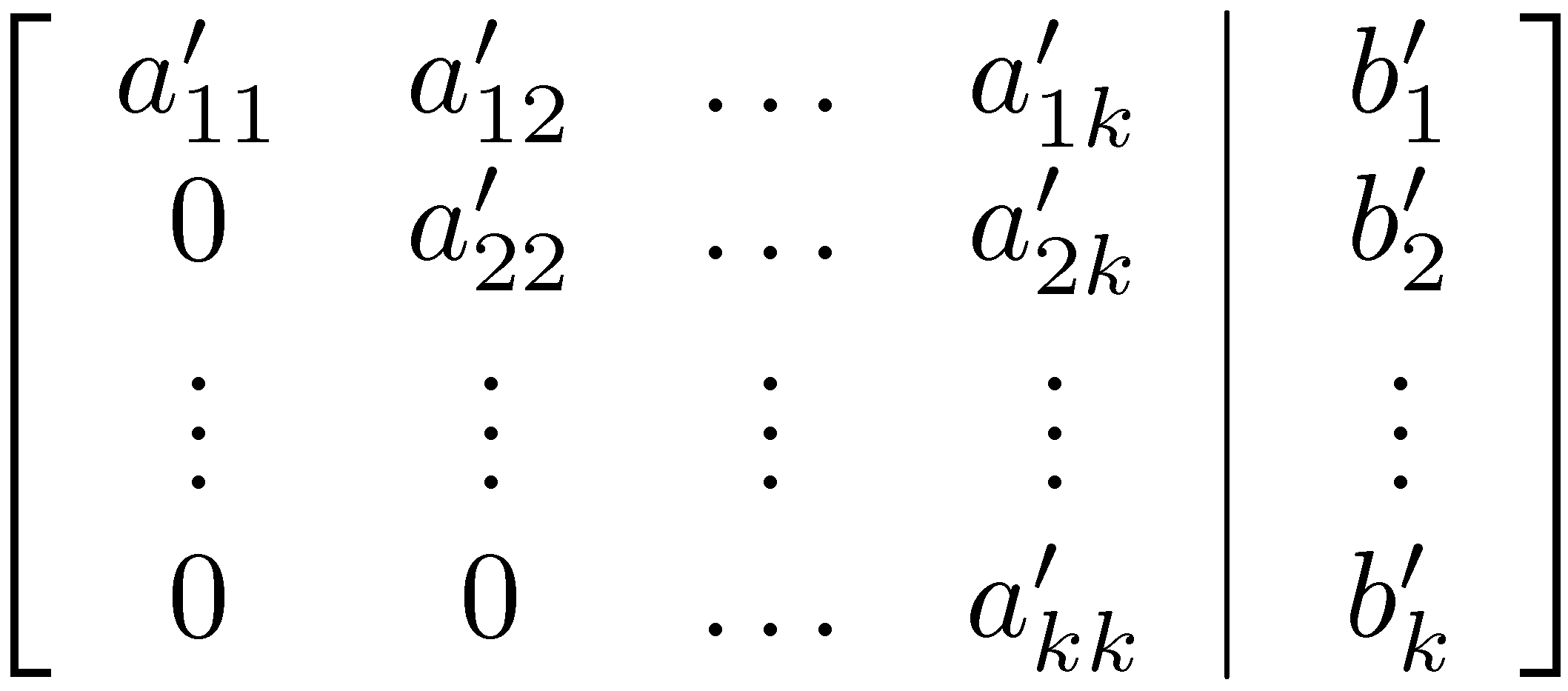 Daniel Kroening and Ofer Strichman
Gaussian’s elimination
Elementary row operations are used to transform the matrix

There are three types of elementary row operations
Swap two rows
Multiply a row with a non-zero value
Add a multiple of one row to another row
Gaussian’s elimination
After converting to upper-triangular form, solve backwards from the k’s row according to:
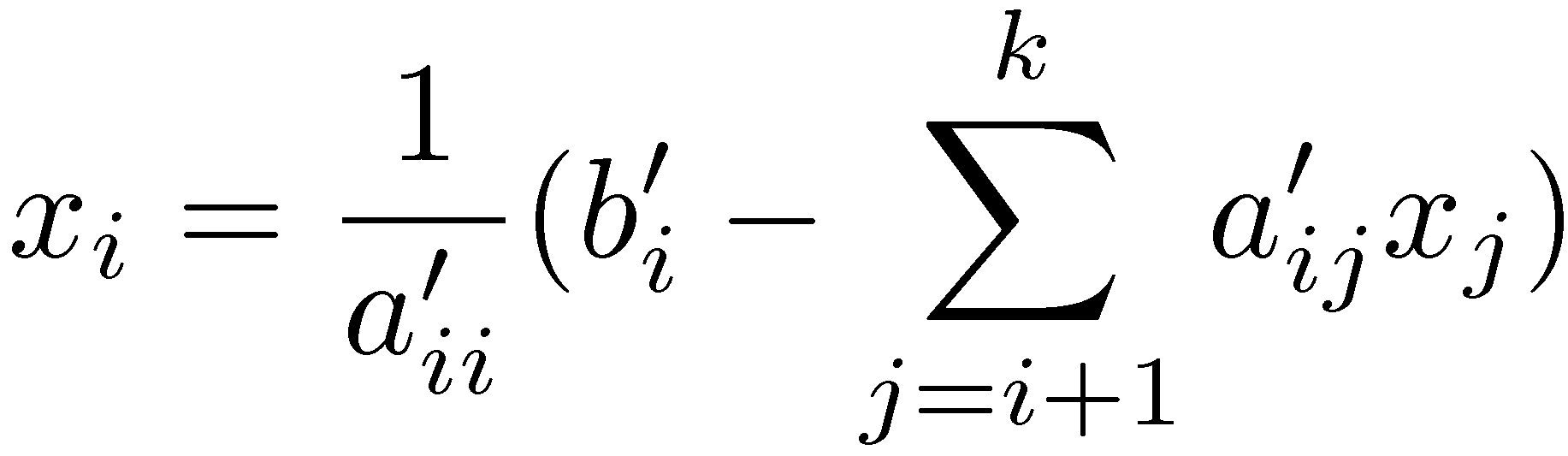 Daniel Kroening and Ofer Strichman
Gaussian elimination - example
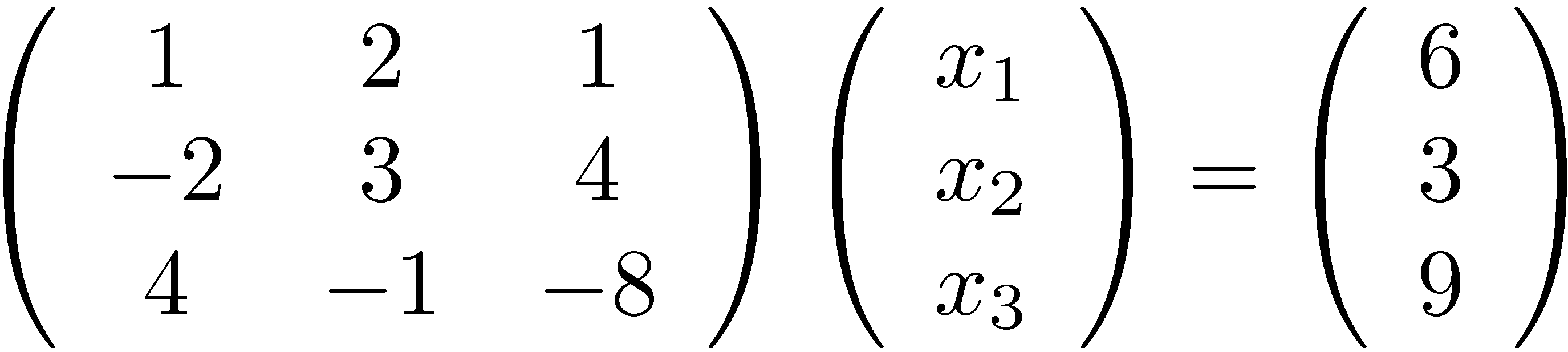 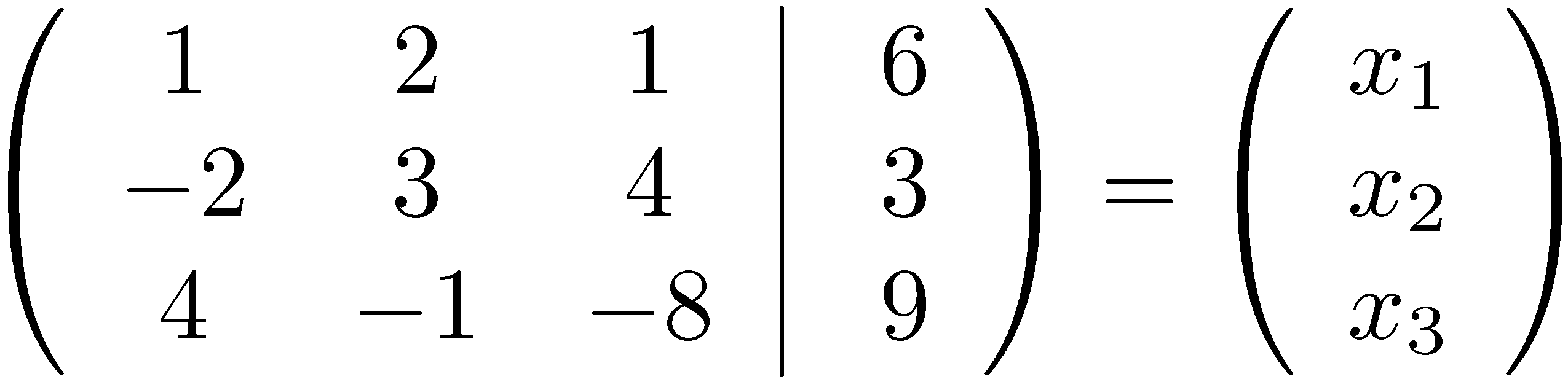 Daniel Kroening and Ofer Strichman
Gaussian elimination - example
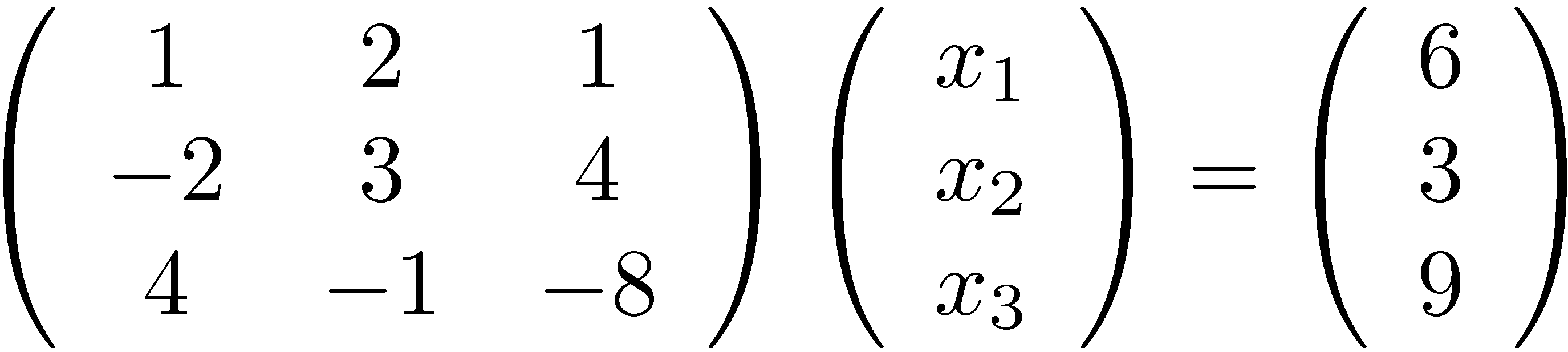 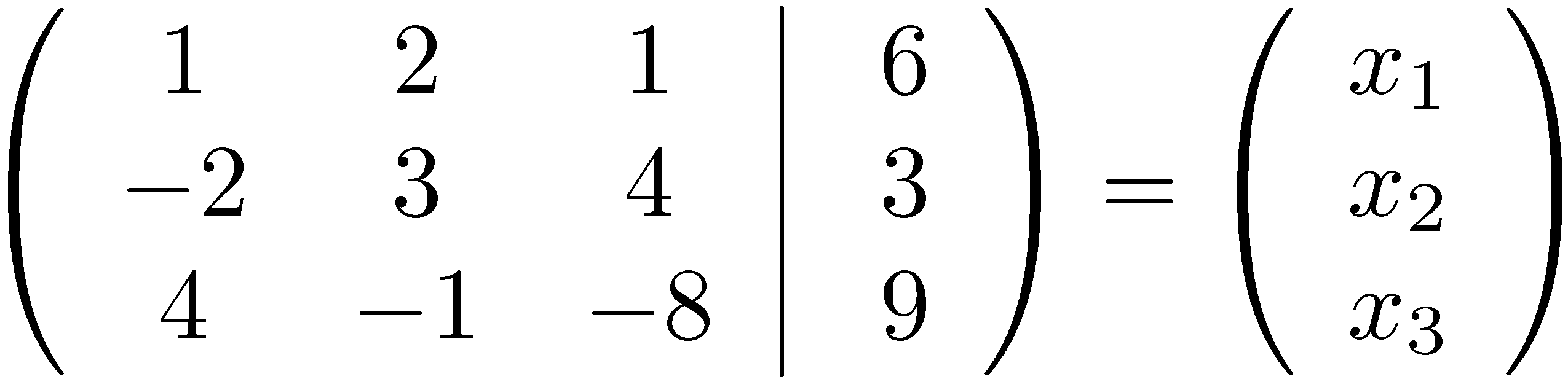 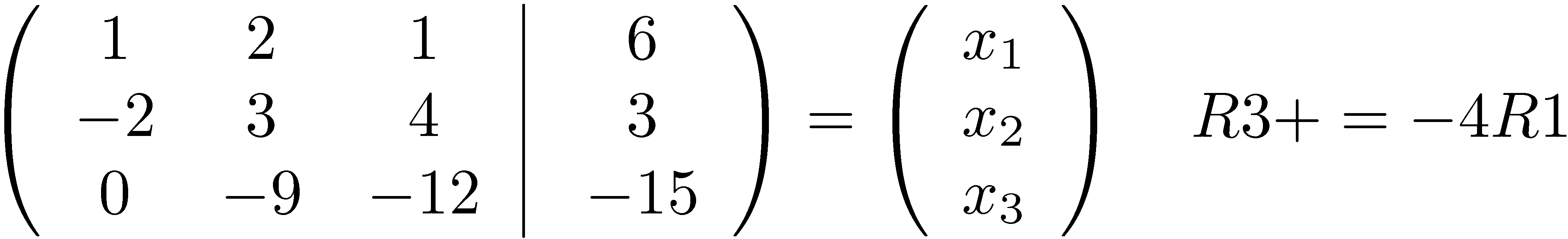 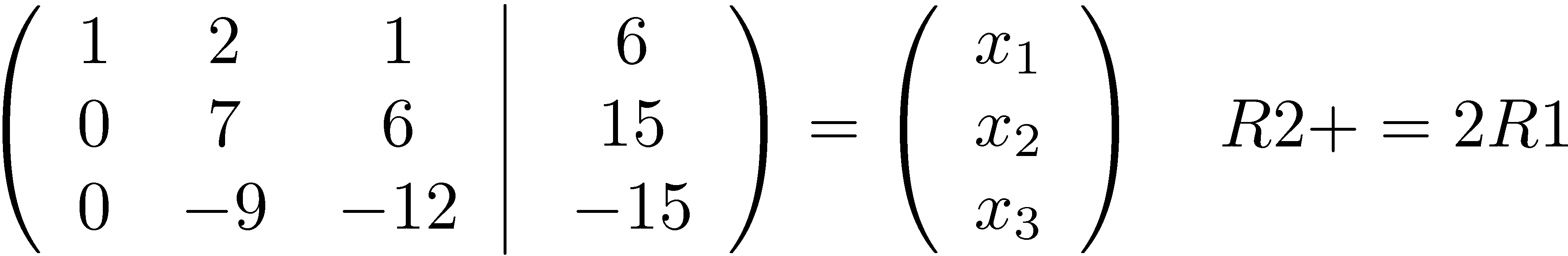 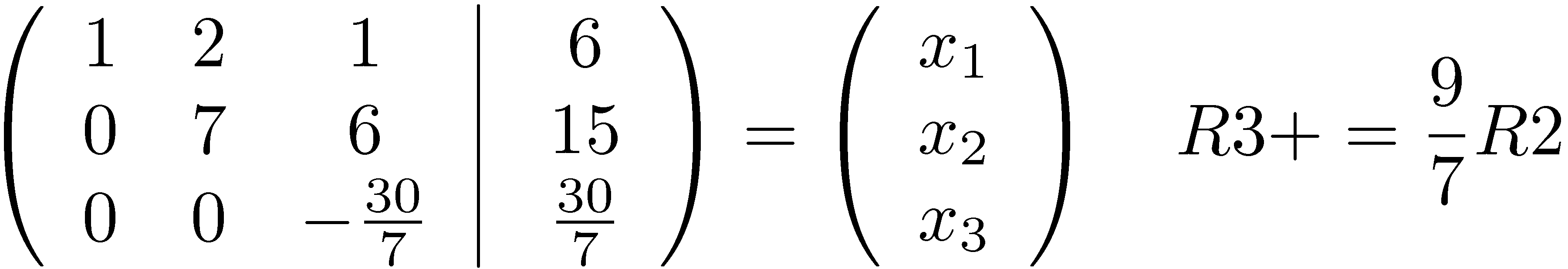 And now… x3 = -1, x2 = 3, x1 = 1    problem solved.
Daniel Kroening and Ofer Strichman
Feasibility with Simplex
Simplex was originally designed for solving the optimization problem:

  s.t.



We are only interested in the feasibility problem.
Is this system feasible ?
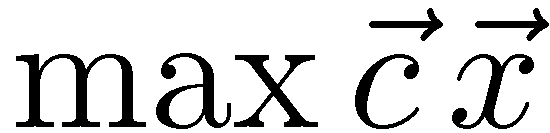 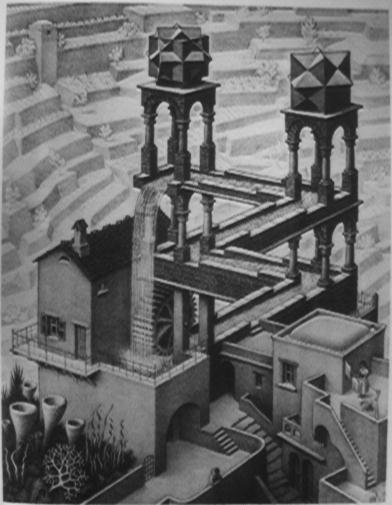 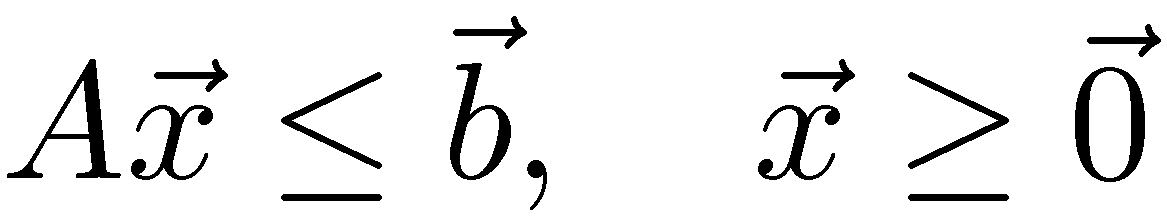 Is this system optimal ?
Daniel Kroening and Ofer Strichman
[Speaker Notes: For a variable x not necessarily greater than 0, replace it with x’ – x’’, where x’, x’’ >=0]
General simplex
We will learn a variant called general simplex. 
Very suitable for solving the feasibility problem fast.
The input: 

A is a m x n coefficient matrix
The problem variables: 


First step: convert the input to general form
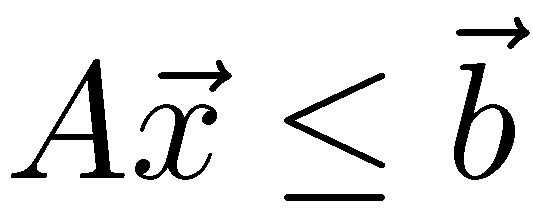 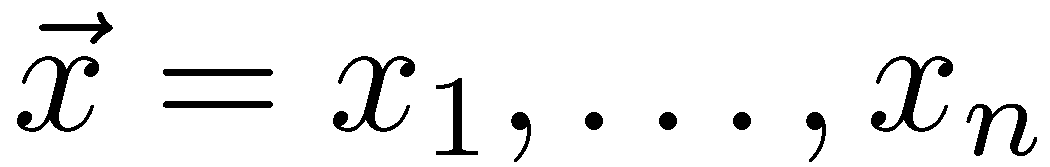 Daniel Kroening and Ofer Strichman
General form
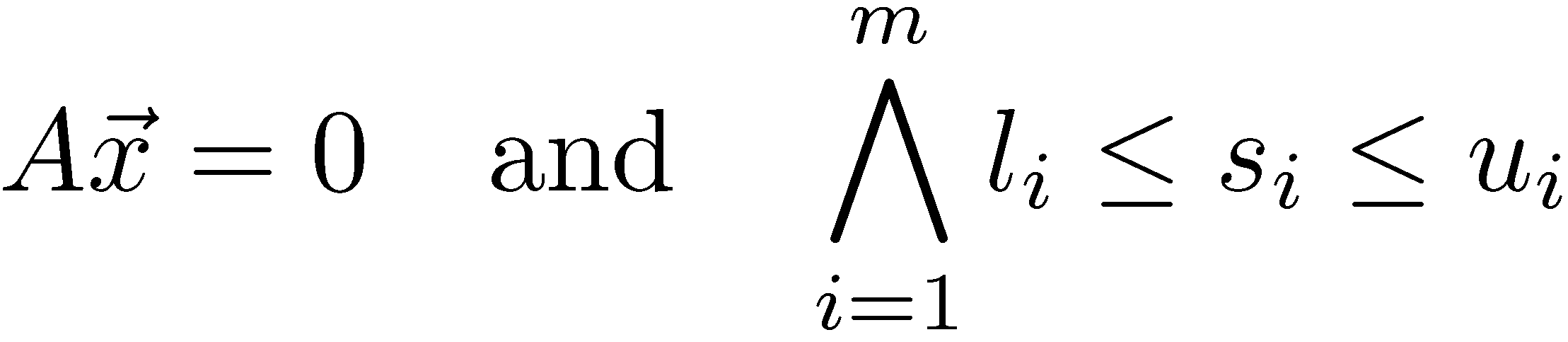 General form: 


A combination of: 
Linear equalities of the form
Lower and upper bounds on variables.
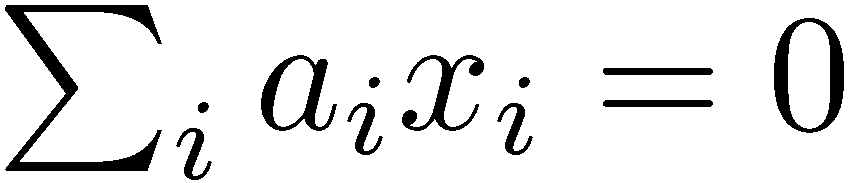 Daniel Kroening and Ofer Strichman
Converting to General Form
A: Replace 	(where 		)with and 

s1,..., sm are called the additional variables.
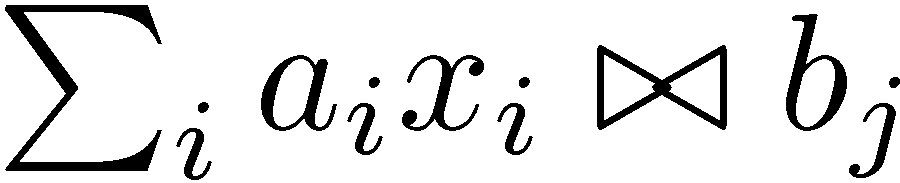 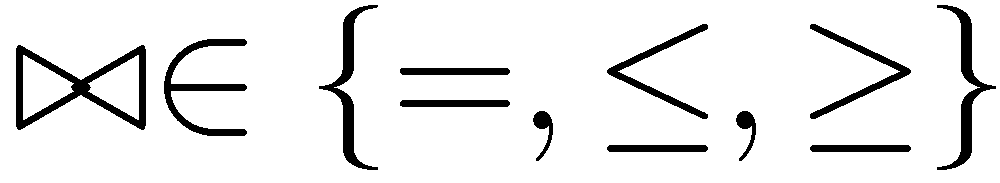 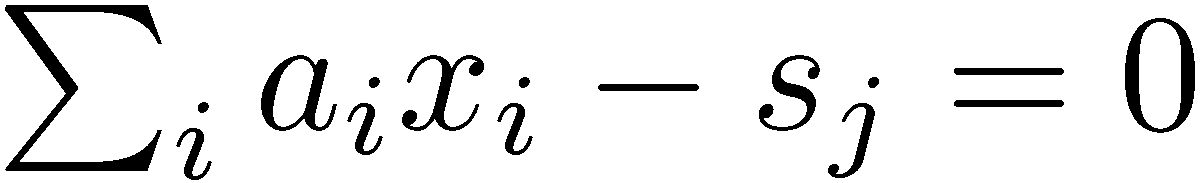 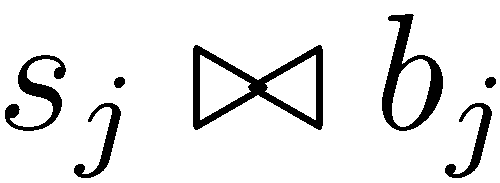 Daniel Kroening and Ofer Strichman
Example 1
Convertto:
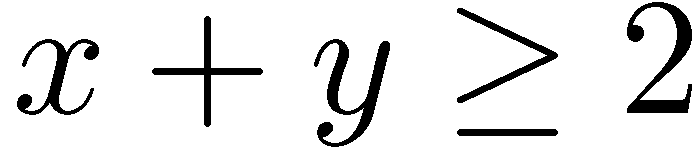 It is common to keep the conjunctions implicit
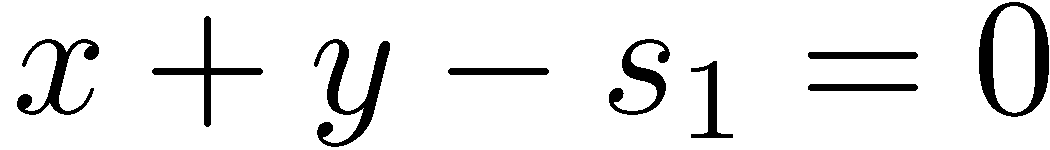 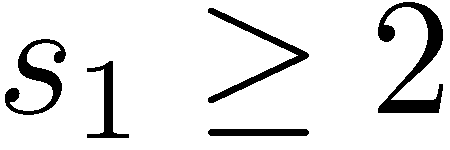 Daniel Kroening and Ofer Strichman
Example 2
Convertto:
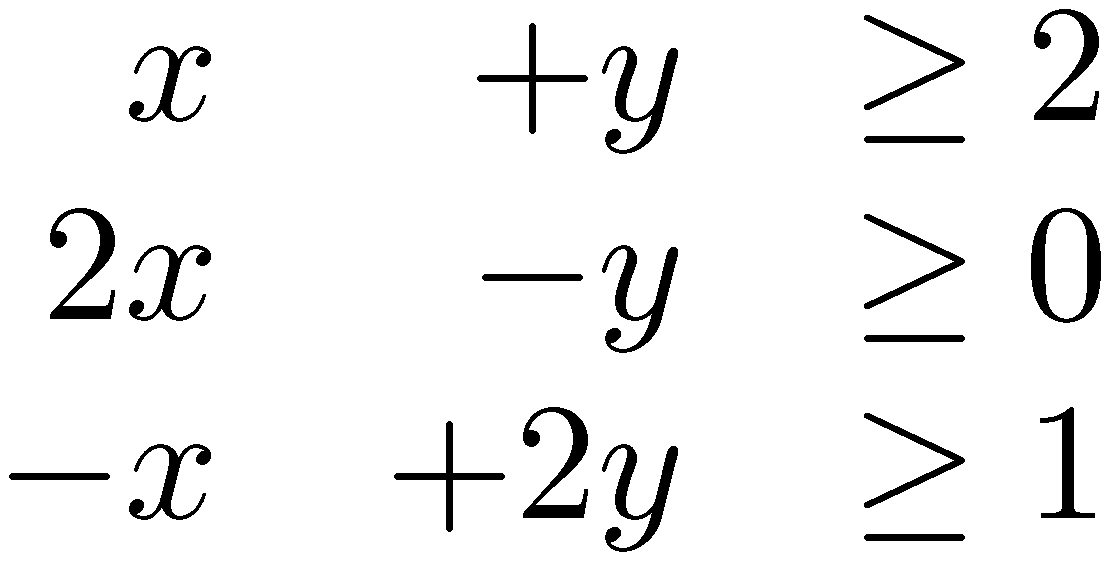 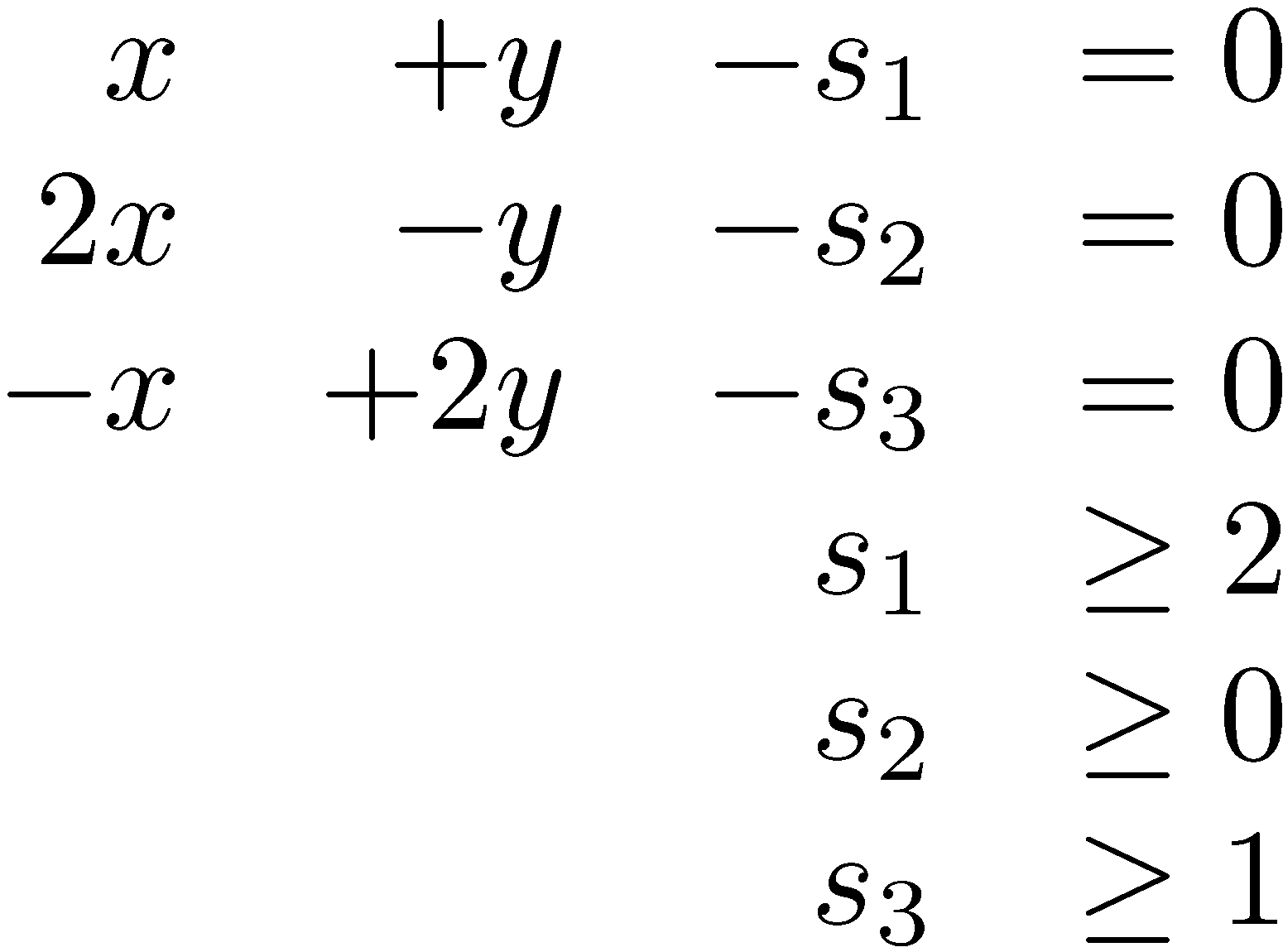 Daniel Kroening and Ofer Strichman
Our example from before, geometrically
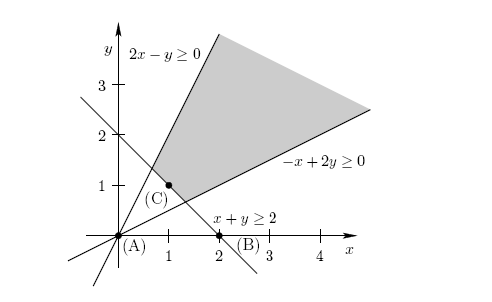 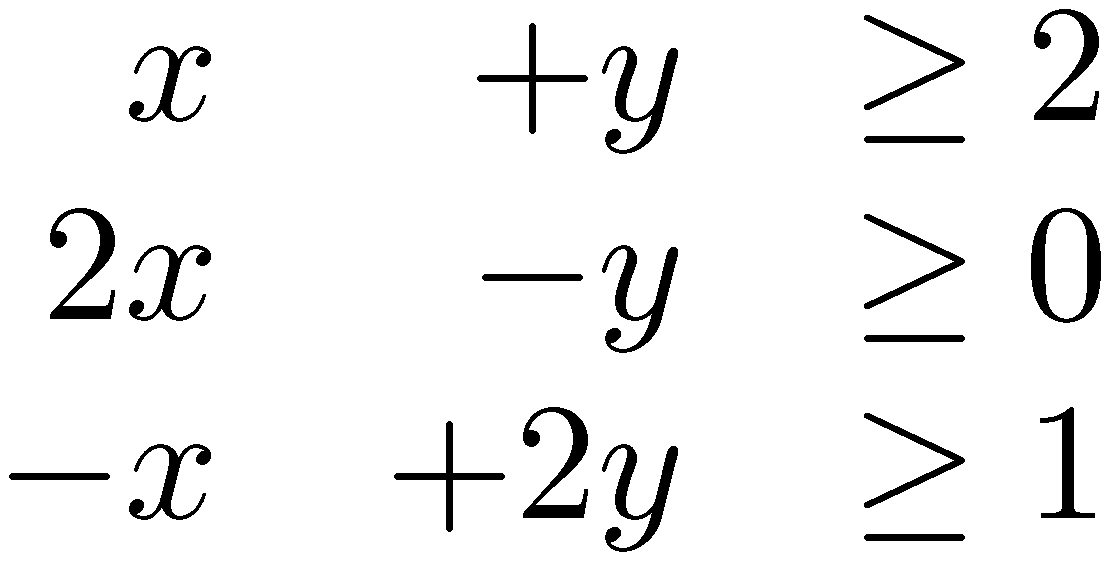 General Simplex begins in the origin...
Daniel Kroening and Ofer Strichman
Matrix form
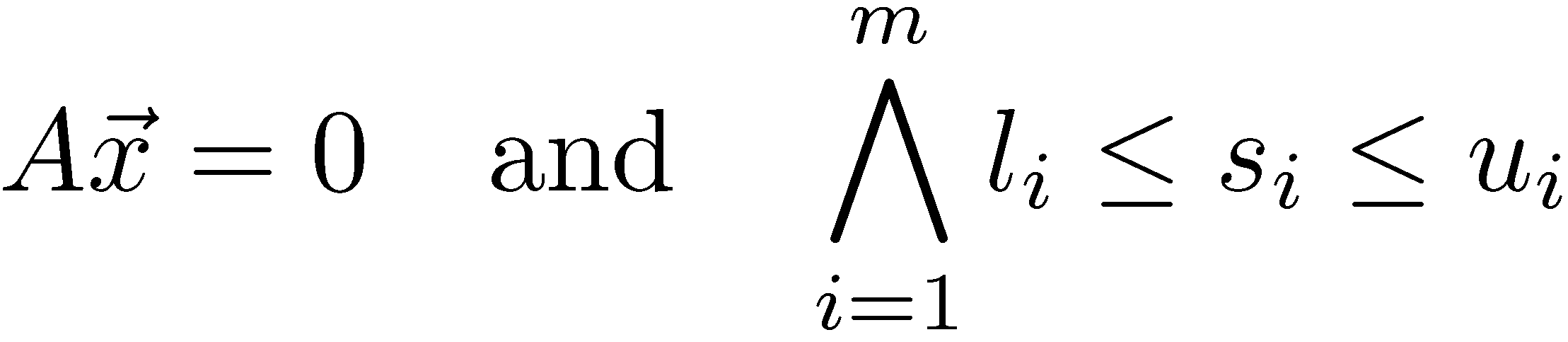 Recall the  general form:
Due to the additional variables:
now A is an m x (n + m) matrix.
x	y	s1	s2	s3
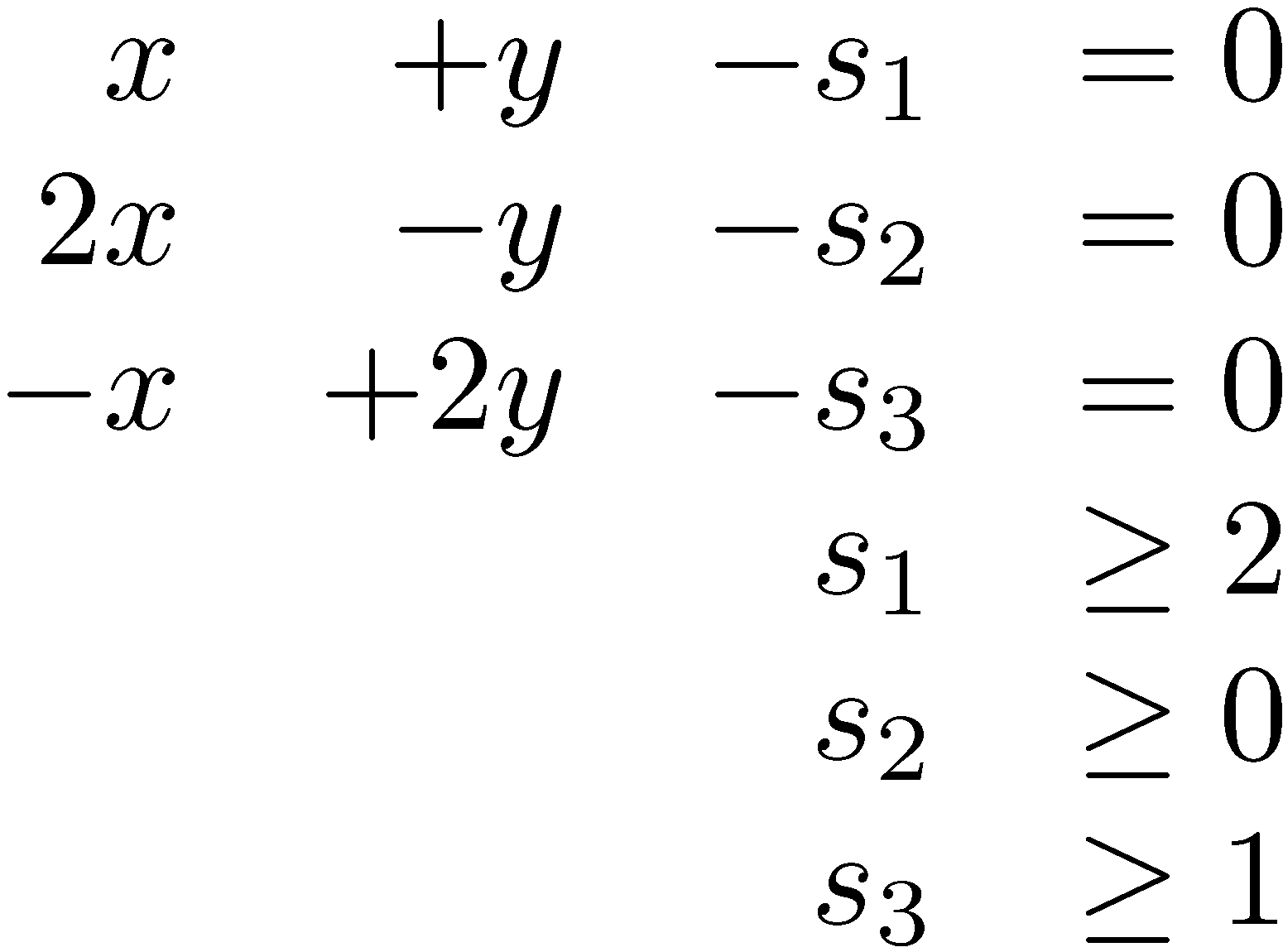 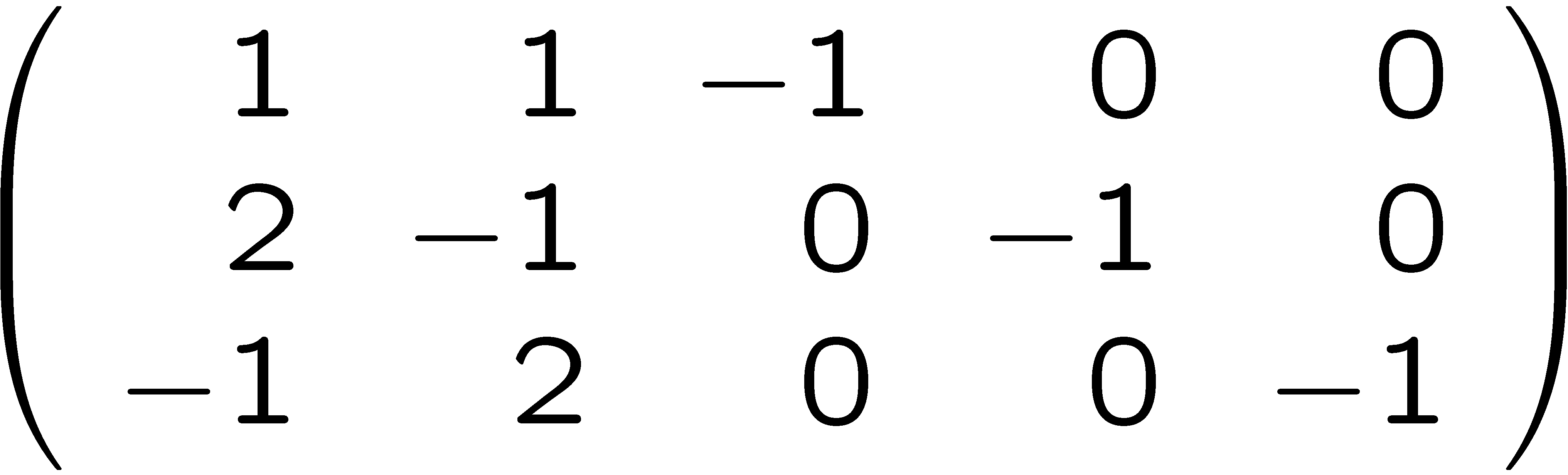 Daniel Kroening and Ofer Strichman
x	y	s1	s2	s3
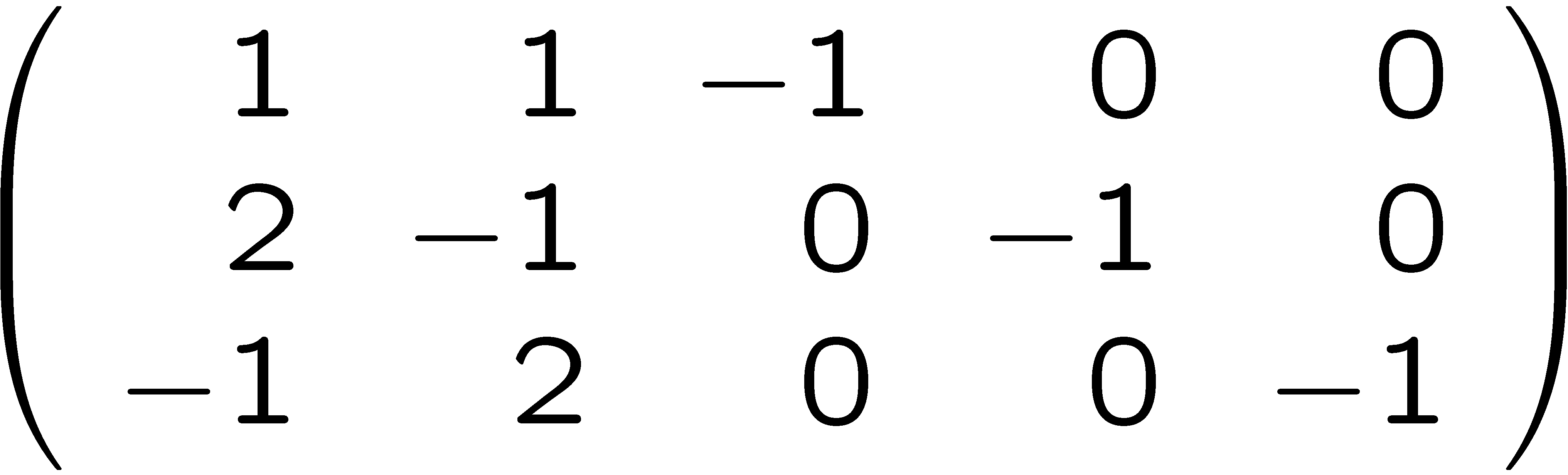 x	y
s1	
s2	
s3
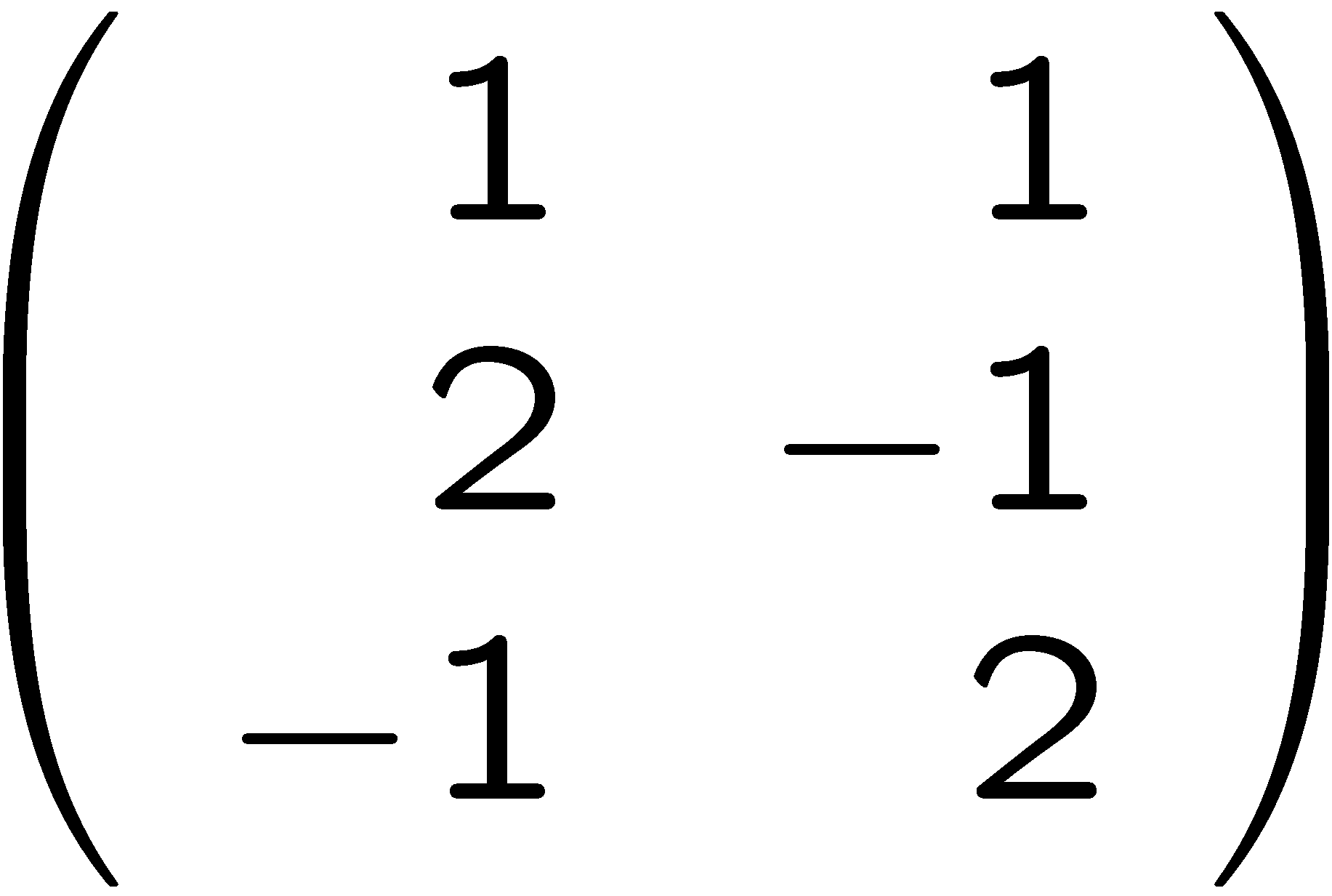 The tableau
The diagonal part is inherent to the general form



We can instead write:
This is called the tableau
Daniel Kroening and Ofer Strichman
x	y
s1	
s2	
s3
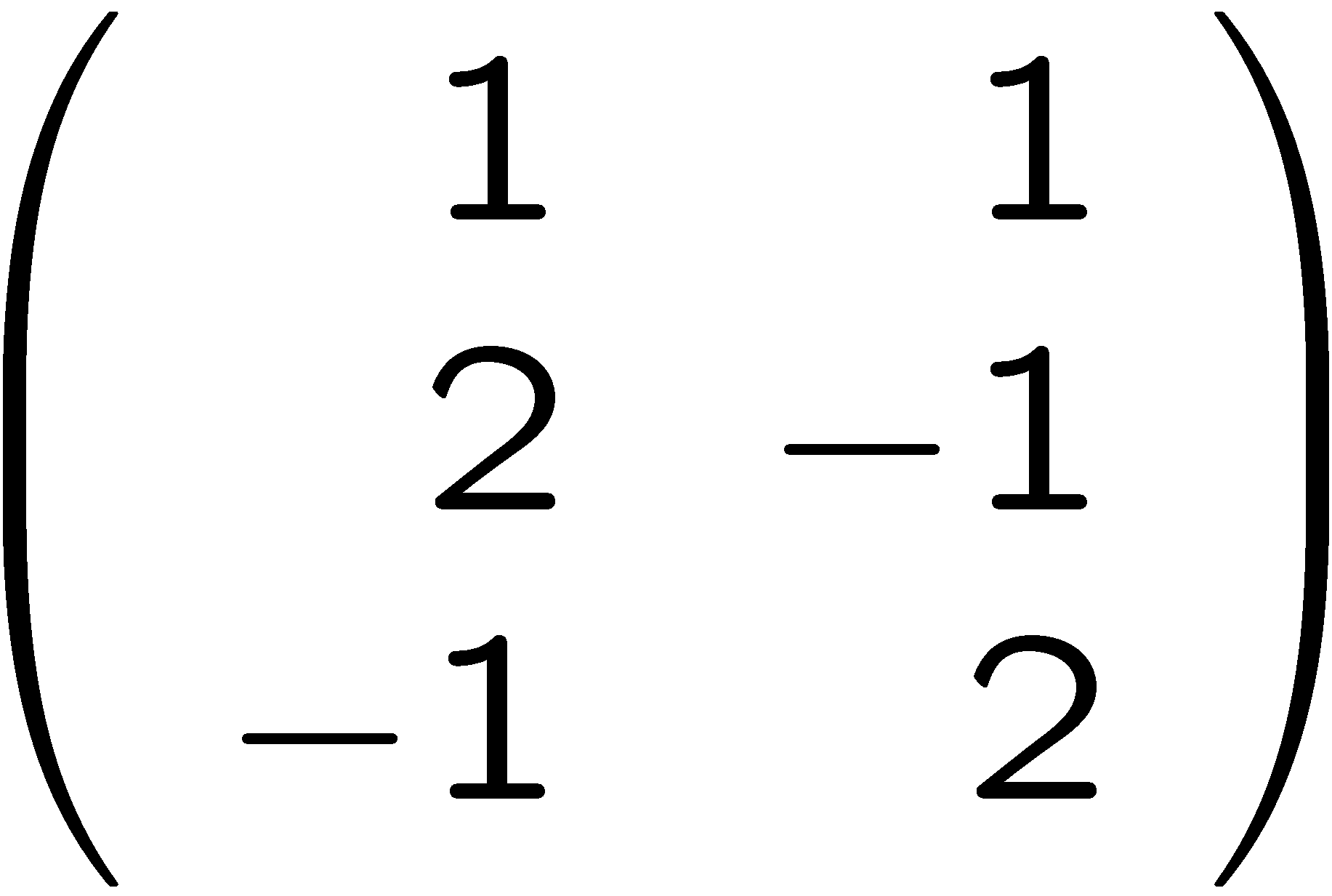 The tableau
The tableau changes throughout the algorithm, but maintains its       m x n structure




Distinguish between basic and nonbasic variables
Initially, basic variables = the additional variables.
Nonbasic variables
Basic variables
Daniel Kroening and Ofer Strichman
The tableau
Denote by 
 B – Basic variables
 N – Nonbasic variables
The tableau is simply a rewrite of the system:


The basic variables are also called the dependent variables.
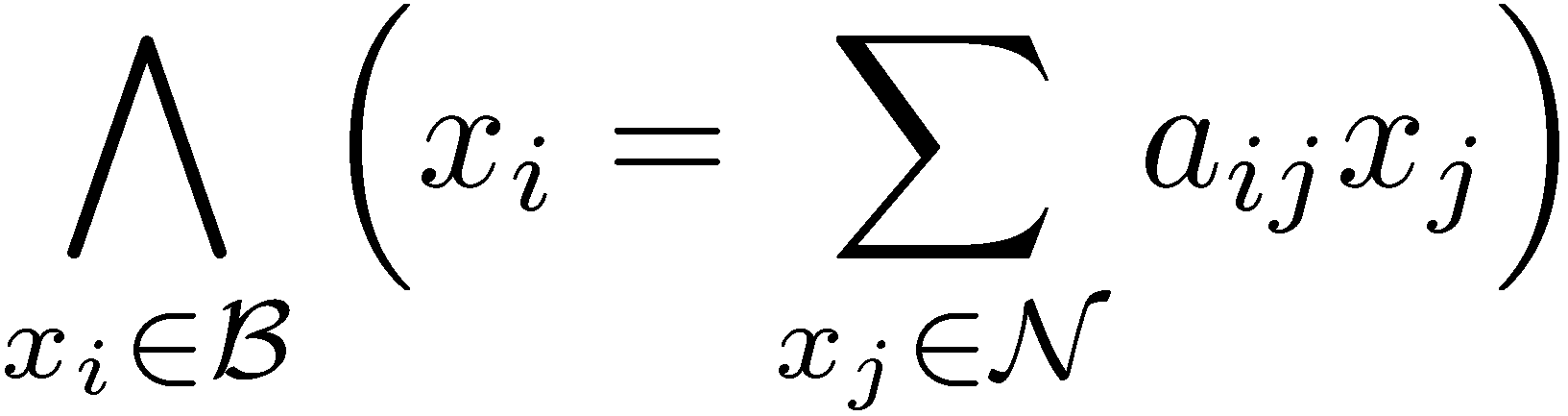 Daniel Kroening and Ofer Strichman
The general simplex algorithm
Daniel Kroening and Ofer Strichman
Invariants
Two invariants are maintained throughout:
 
All nonbasic variables satisfy their bounds

Can you see why these invariants are maintained initially ?
We should check that they are indeed maintained
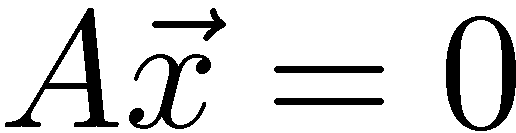 Daniel Kroening and Ofer Strichman
[Speaker Notes: 1. Because x = 0 for all x.
2. The initial set of nonbasic variables (original variables) do not have a bound...]
The general simplex algorithm
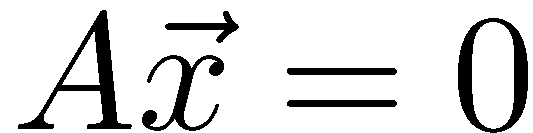 Daniel Kroening and Ofer Strichman
Pivoting
Daniel Kroening and Ofer Strichman
[Speaker Notes: Such a variable x_j has slack to allow us to fix the assignment to x_i
For example in the first case we can increase x_j up to u_j. This will also increase the value of x_i.]
Pivoting
Daniel Kroening and Ofer Strichman
[Speaker Notes: There is no way to fix the assignment to x_i.]
Pivoting xi with xj
Solve equation i for xj:
	From: 

	To:

Swap xi and xj, and update the i-th row accordingly.
	From 

	To:
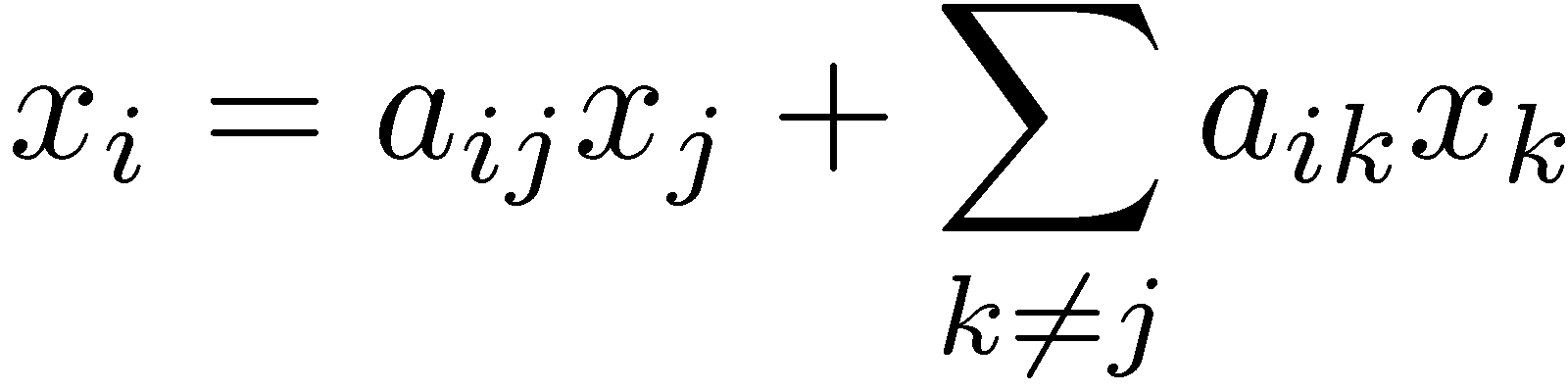 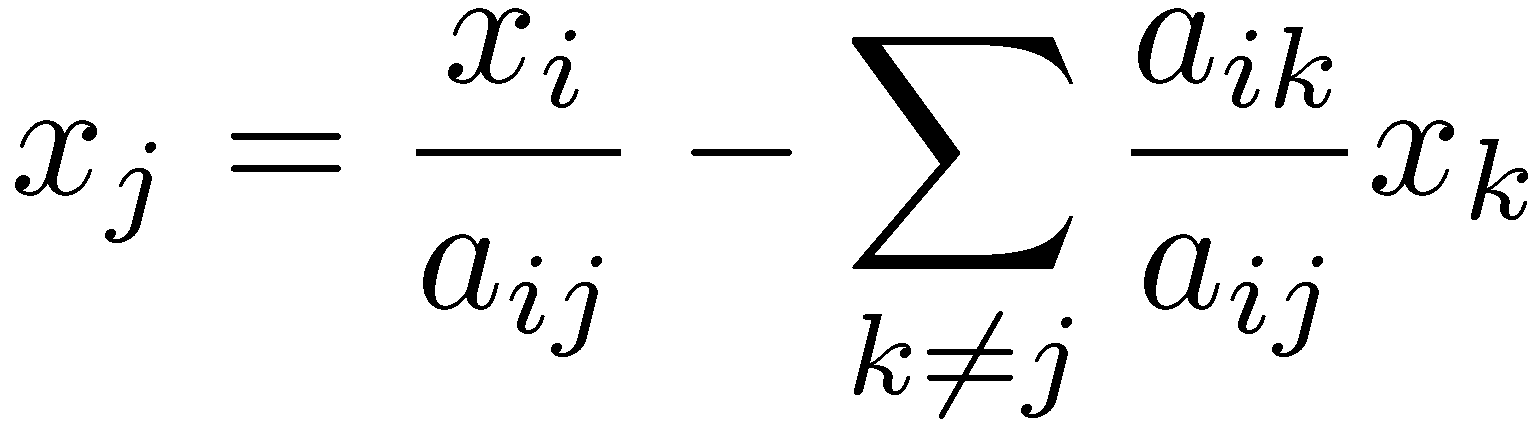 Daniel Kroening and Ofer Strichman
Pivoting xi with xj
Update all other rows:
Replace xj  with its equivalent obtained from row i:
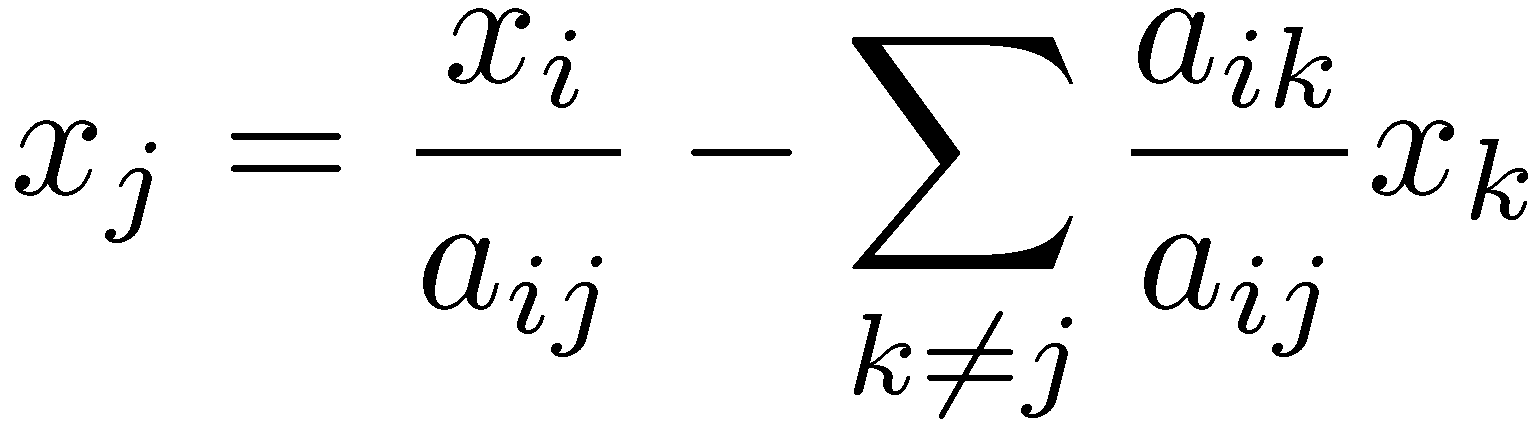 Daniel Kroening and Ofer Strichman
Pivoting
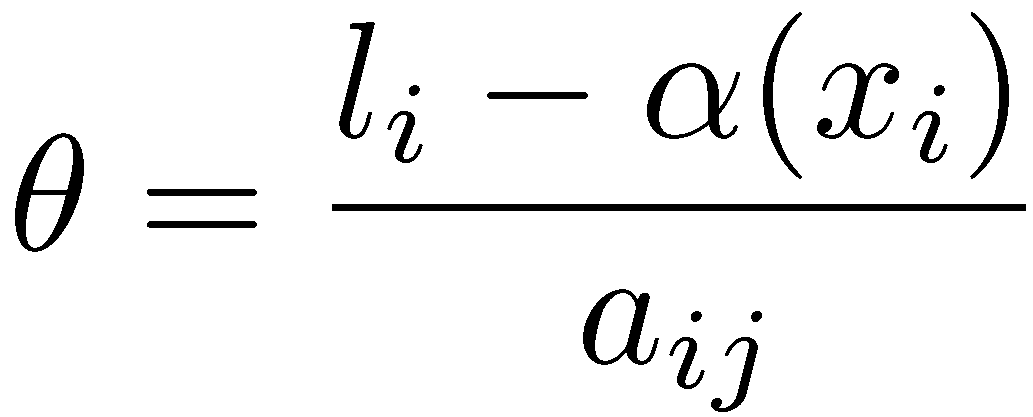 Daniel Kroening and Ofer Strichman
[Speaker Notes: A: \alpha(x_i) = l_i]
Example
Recall the tableau and constraints in our example: 



Initially  assigns 0 to all variables
Bounds of s1 and s3 are violated
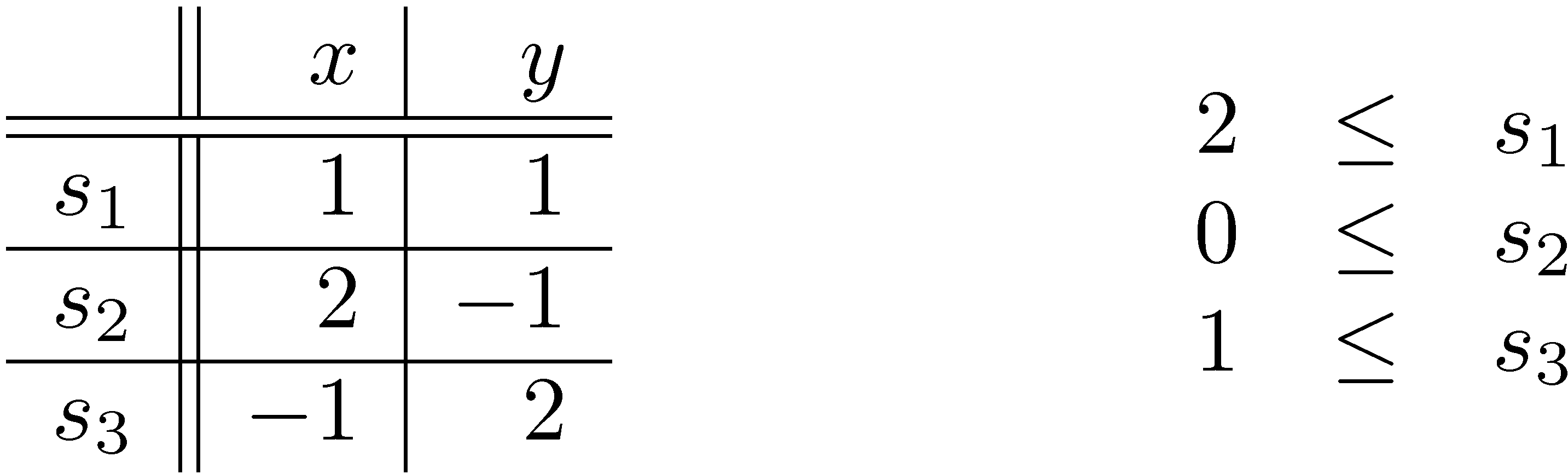 Daniel Kroening and Ofer Strichman
Example
Recall the tableau and constraints in our example: 



We will solve s1
x is a suitable nonbasic variable for pivoting
It has no upper bound
So now we pivot s1 with x
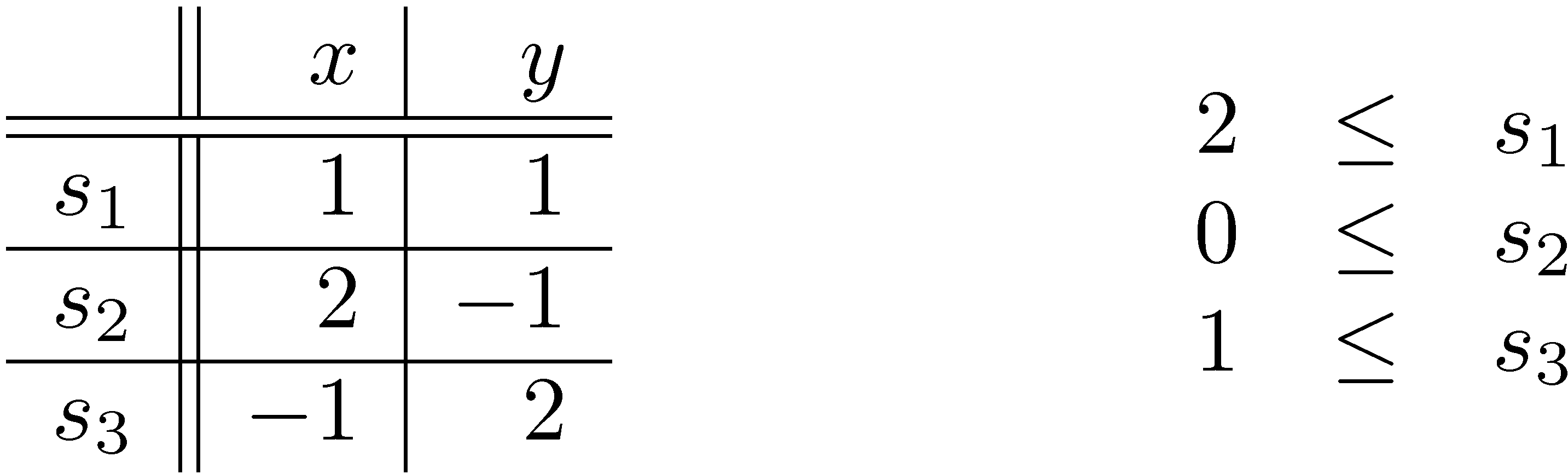 Daniel Kroening and Ofer Strichman
Example
Recall the tableau and constraints in our example: 



Solve 1st row for x: 
Replace x with s1 in other rows:
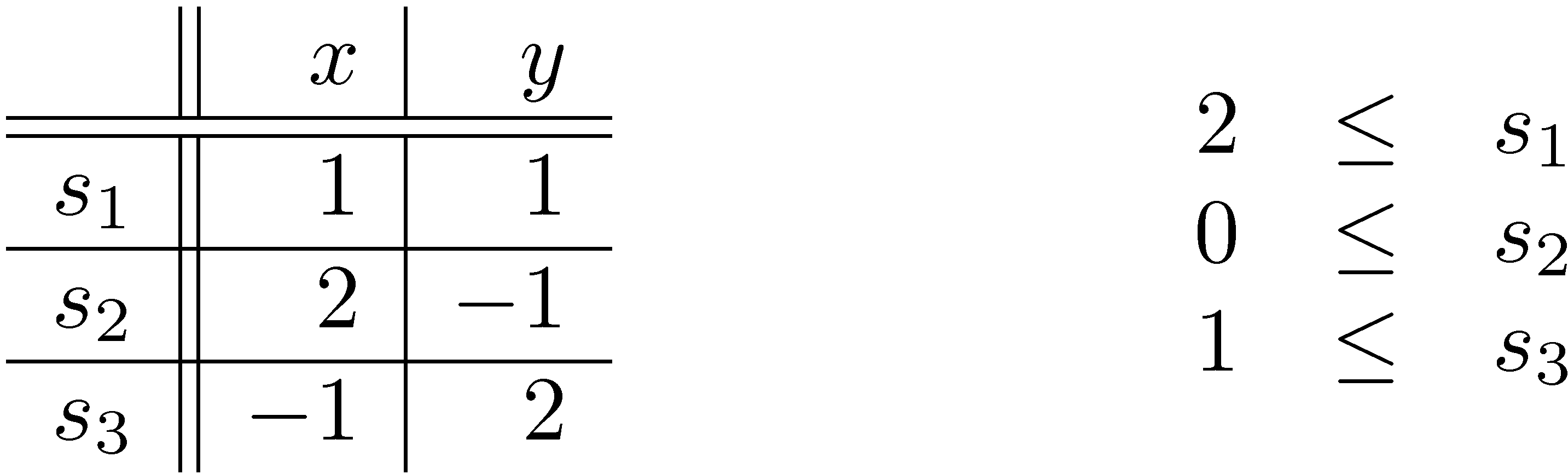 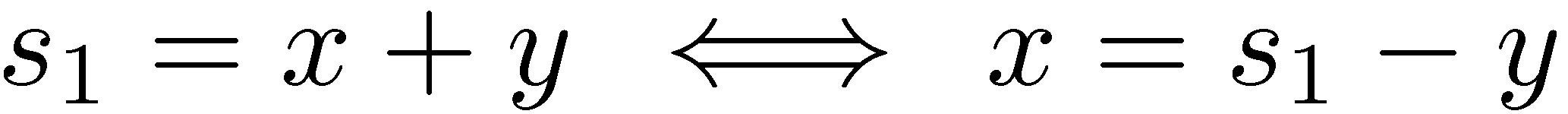 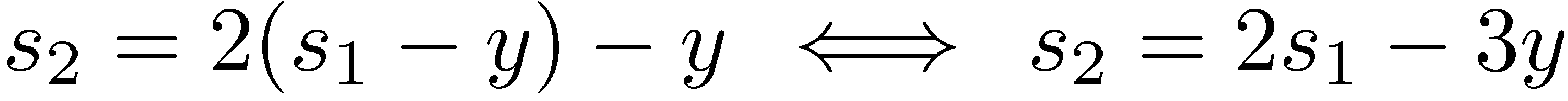 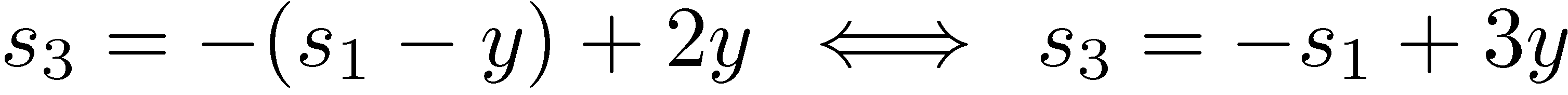 Daniel Kroening and Ofer Strichman
Example
The new state:



Solve 1st row for x: 
Replace x with s1 in other rows:
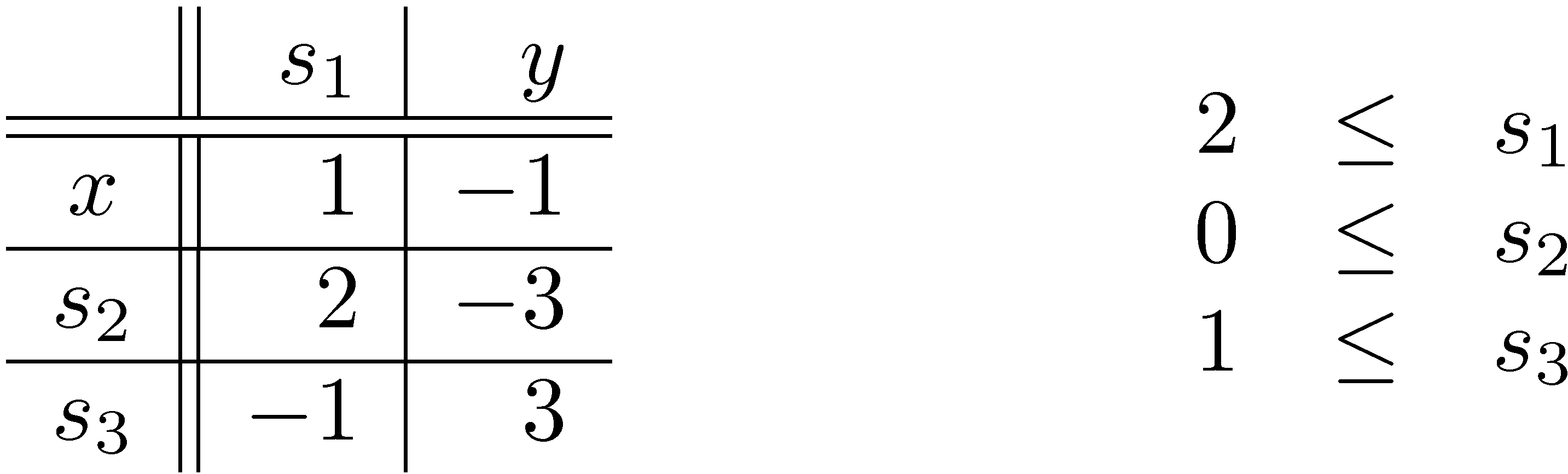 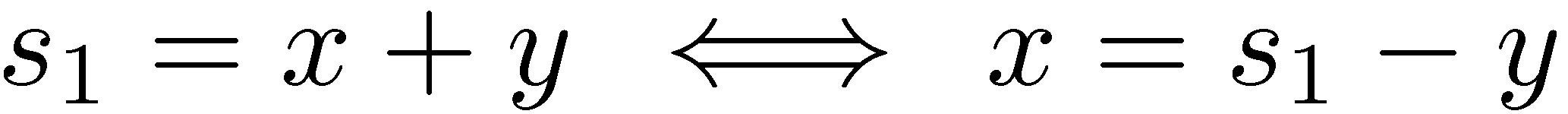 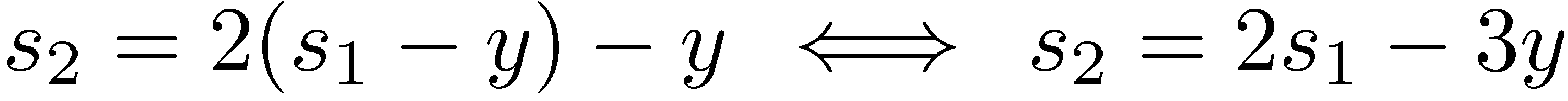 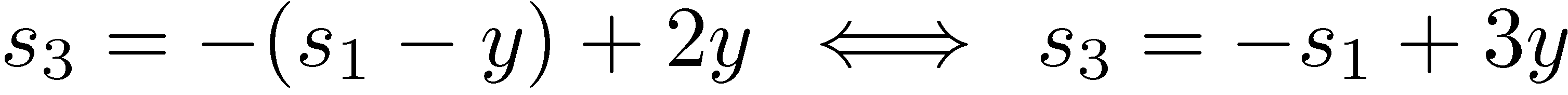 Daniel Kroening and Ofer Strichman
Example
The new state:



What about the assignment ? 
We should increase x by 
Hence, (x) = 0 + 2 = 2  
Now s1 is equal to its lower bound: (s1) = 2 
Update all the others
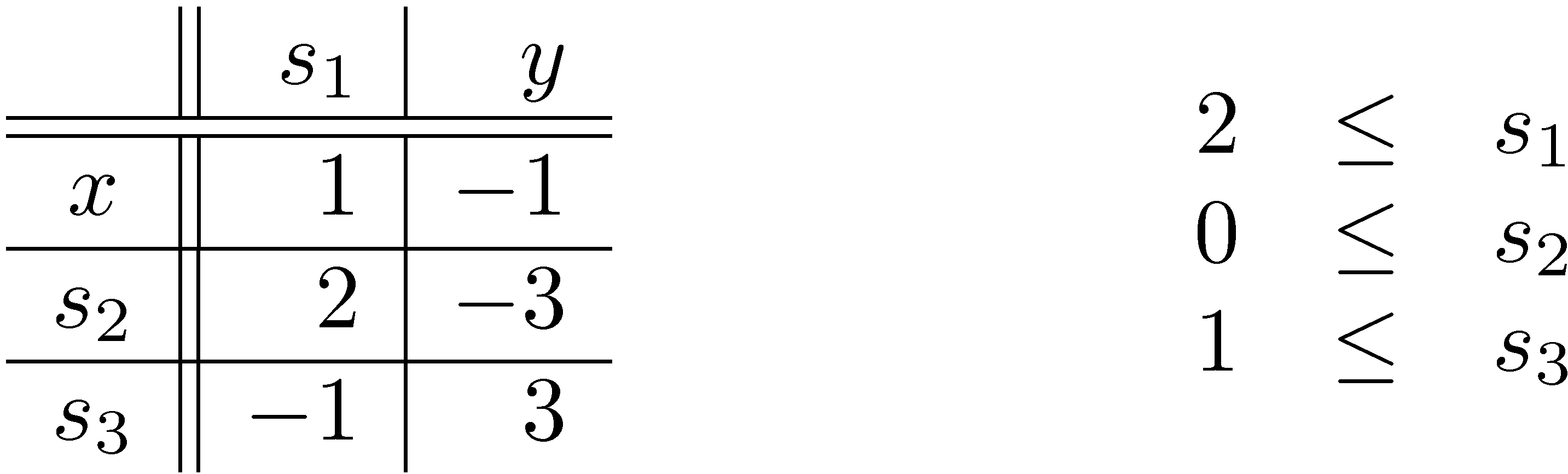 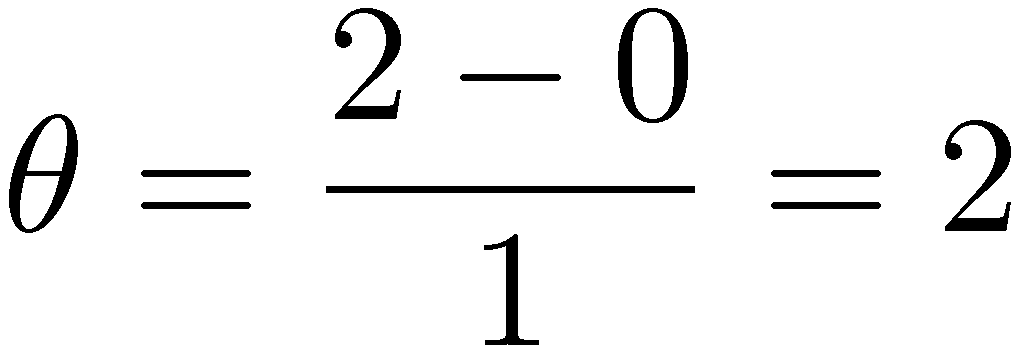 Daniel Kroening and Ofer Strichman
Example
The new state:




Now s3 violates its lower bound
Which nonbasic variable is suitable for pivoting ? 
That’s right… y
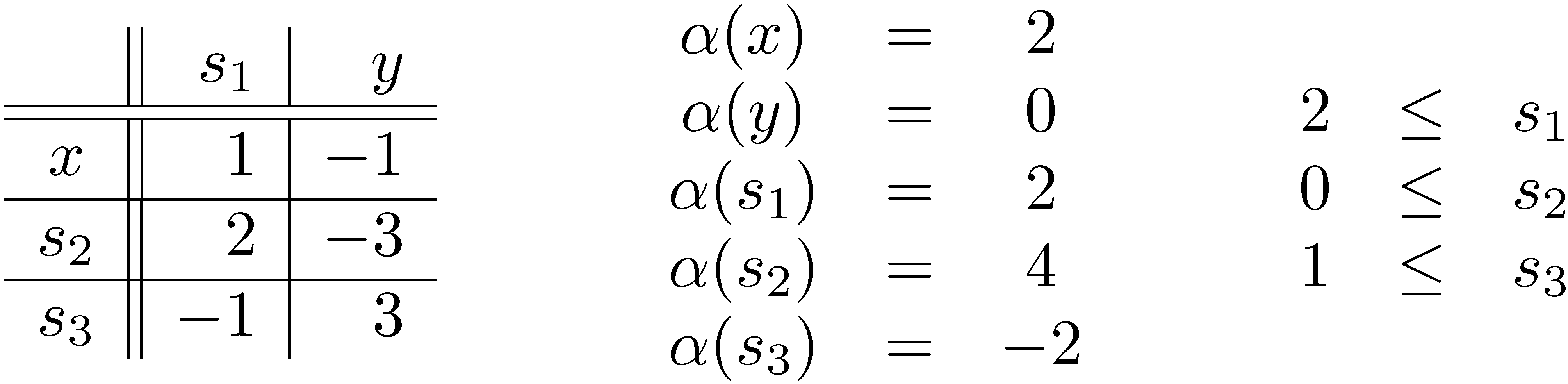 Daniel Kroening and Ofer Strichman
Example
The new state:




We should increase y by
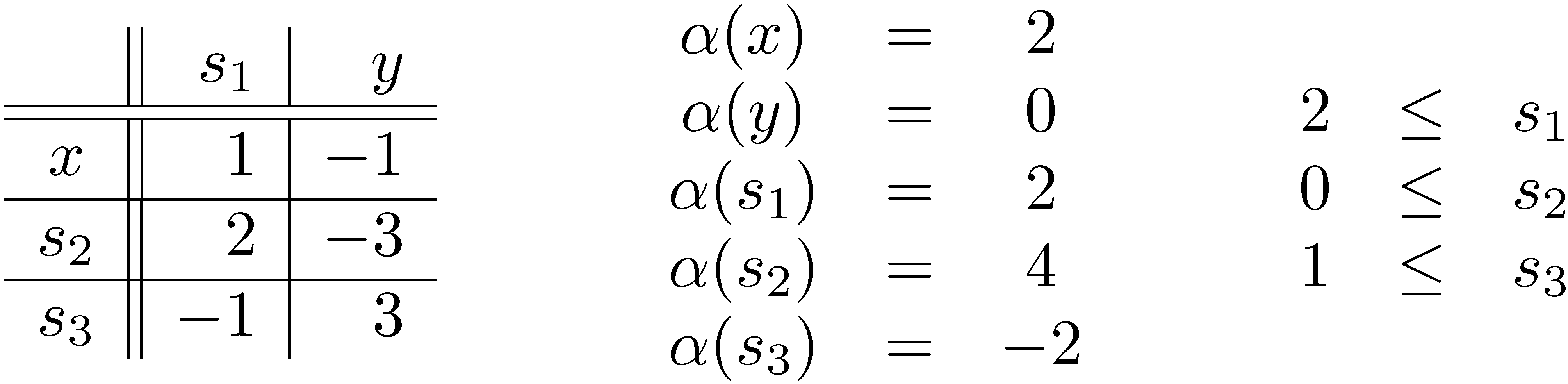 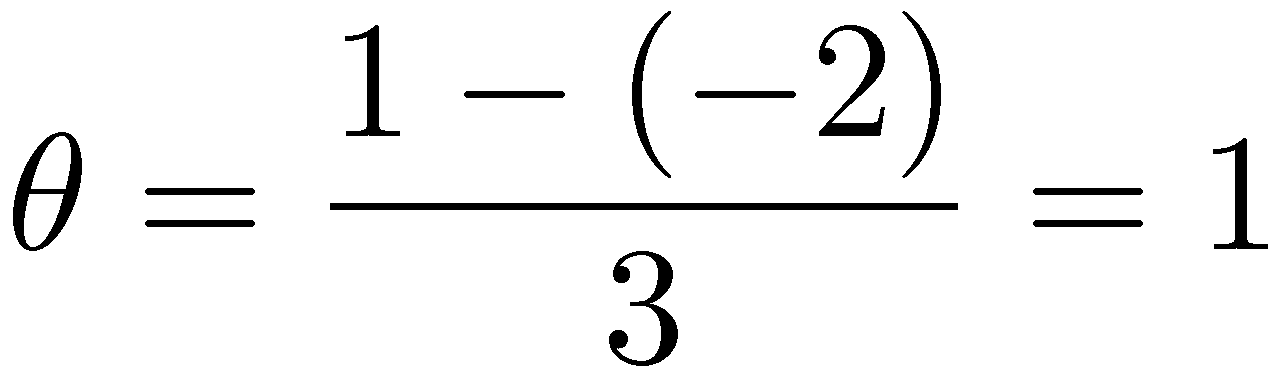 Daniel Kroening and Ofer Strichman
Example
The final state:




All constraints are now satisfied
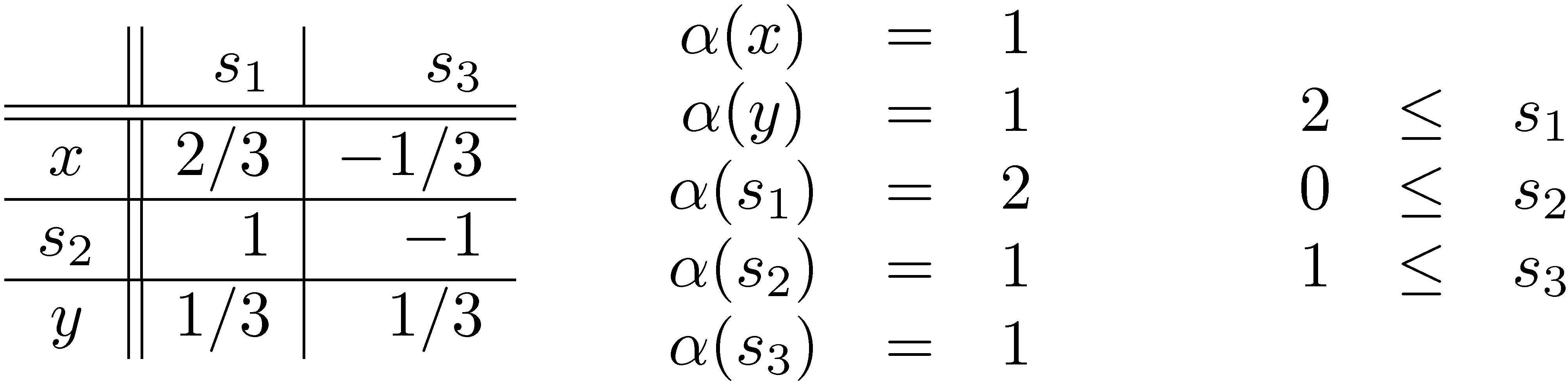 Daniel Kroening and Ofer Strichman